Baumgartner, Framing, Spring 2023
Baumeister, Roy F., Ellen Bratslavsky, Catrin Finkenauer, and Kathleen D. Vohs. 2001. Bad is stronger than good. Review of General Psychology. 5, 4: 323–70.




Wed, Jan 25, 2023
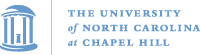 POLI 421, Framing Public Policies, Spring 2023
1
From last time: Why do we care about people’s irrationality?
Not, certainly, to suggest anything bad about humans. (Others can do that if they want!)
If we are prone to particular patterns of irrationality, such as an irrational fear of “dread risks” (things we don’t know much about), then maybe others can take advantage of this and manipulate us.
Or, if we understand how others will over- or under-respond to certain things, maybe we can manipulate them…
In any case, understanding the brain is fundamental to understanding framing.
Framing would not work on a computer. They just want the numbers…
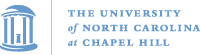 POLI 421, Framing Public Policies, Spring 2023
2
Irrational does not mean stupid
Quattrone and Tversky end their article with some discussion about human decision-making.
To say humans are not cyborgs is not to say they are dumb…
In a given situation, we are going to “maximize preferences” – choose the thing that has the highest value.
But there are a lot of ways to calculate value, and sometimes we can’t see them clearly.
Emotion, fear, anger, love, hopefulness, all those emotions also affect our decisions.
This is truer in some situations than in others.
It tends to be quite true in politics and public policy…
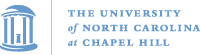 POLI 421, Framing Public Policies, Spring 2023
3
Why do we have negative campaign ads?
Because Bad is stronger than Good!
This article: from 2001, gives a summary of findings.
“a general principle across a broad range of psychological phenomena.”

Let’s say your romantic interest shows up on time (good).
Then let’s imagine that the jerk fails to show up on time (bad).
Which will you remember or respond to more powerfully??? 
How many good things would they have to do to make up for the bad?
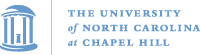 POLI 421, Framing Public Policies, Spring 2023
4
Winning and losing
What will affect you more? Winning $100 that you don’t currently have, or losing $100?

Kahneman and Tversky also note this lack of transitivity. You’ll be more averse to losing, but more willing to take a risk in order to win.

Here the idea is that one is stronger than the other. Bad (losing) hurts you more than good (winning) makes you feel good.
Sports analogies. (“I like winning, but I cannot stand losing.”)
Do you believe this? Does it apply elsewhere?
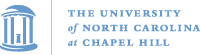 POLI 421, Framing Public Policies, Spring 2023
5
Bad counts 5 times more than good?
Let’s say you are dating someone (so you can leave the relationship if you want; it is completely voluntary…) Or, take the romance out of it and let’s say you have a sports partner (running, tennis, working out, whatever).

Would you pull out of / cut off the relationship if:
They failed to show up every other time?
You had a single bad date / episode, but 100 fantastic ones?
How many good experiences equalize a bad one?
Their estimate: maybe 5 to 1…
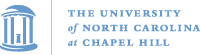 POLI 421, Framing Public Policies, Spring 2023
6
Propinquity and friendship (p. 324)
People become friends with those on their dormitory hallway, or otherwise in close proximity…

OK fine, but even more become enemies!
Maybe not actively engaged in hatred and fighting, but some people you don’t like, so maybe you stay away from them.

What do you think of that? True or not?
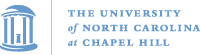 POLI 421, Framing Public Policies, Spring 2023
7
Evolution and attention to threats (p. 325)
“organisms that were better attuned to bad things would have been more likely to survive threats”

Later in the semester when we talk about “motivated reasoning”, we’ll see a similar argument.

Sitting around happy and content while there are threats is not smart.
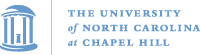 POLI 421, Framing Public Policies, Spring 2023
8
The many areas of psychology they discuss:
Reacting to events: good happy events v. traumatic / bad ones.
Close relationships: a few bad traits will kill off a relationship.
Not-so-close relationships (friendship, social networks)
Emotions (happy v. sad). There are even more words in the language for negative emotions than positive ones. What’s the opposite of trauma?
Learning: Rewards v. punishments
Child development: exceptionally good parents or surroundings is not as good as exceptionally bad parents or surroundings is bad!
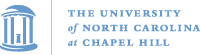 POLI 421, Framing Public Policies, Spring 2023
9
Continued…
Social Support systems: bad events, interactions, meanness, etc. has a bigger impact on well being than the same number of positives…
Information processing. We’ll come back to this with motivated reasoning: You spend more time figuring out bad things, barriers, unexplained unwelcome events than you do wondering why you won a prize. Of course you won the prize; you are brilliant! Bad news, on the other hand, requires some thought to understand…
Memory: We remember bad things better than good things. Remember that break-up? That rejection letter? What is the corresponding good news you remember?
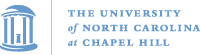 POLI 421, Framing Public Policies, Spring 2023
10
Continued…
Stereotypes: Bad reputations are easier to get and harder to lose than good reputations
Forming impressions: initial bad experiences get imprinted; equal positives and negatives = negative. That’s not math, that’s your brain.
Self-esteem and self-concepts. Surely, everyone thinks  they are above average! But it’s more complicated as we particularly are biased in minimizing the bad traits we think we have and more objective on our positives. “… Avoiding the bad is a stronger motivation than embracing the good”…
Feedback: people listen to criticism more strongly than to praise…
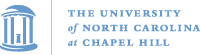 POLI 421, Framing Public Policies, Spring 2023
11
Continued…
Heath outcomes: What affects your health more: Stress or support? Ice-cream or quinoa? 

So, all in all, after 50 pages, these authors should have beaten this into our heads.

Does it strike you as valid?
On a personal level?
With regards to framing public policies?
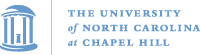 POLI 421, Framing Public Policies, Spring 2023
12
Why would this be?
“Generally, individuals who are attuned to preventing and rectifying bad things should flourish and thrive more than individuals oriented primarily toward maximizing good things. This argument is admittedly speculative.” (p. 357)
Bad things indicate you need to make a change…
“If satisfaction and pleasure were permanent, there might be little incentive to continue seeking further benefits or advances…”
“If bad feelings wore off, … people might repeat their mistakes…”
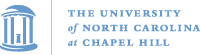 POLI 421, Framing Public Policies, Spring 2023
13
Do not despair:
“Even though a bad event may have a stronger impact than a comparable good event, many lives can be happy by virtue of having far more good than bad events.” P. 362, last sentence of the article.
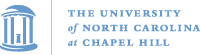 POLI 421, Framing Public Policies, Spring 2023
14
Is this really true? How does it affect framing?
We will come back to a lot of this in the next few weeks:

Anger  and fear
Motivated reasoning

Let’s just understand how the brain works, how we respond to things, so we can understand how people manipulate us, how we can recognize that, and understand what is really happening when we see political discourse that seems strange or puzzling. It’s not puzzling at all when political advocates do things like stereotype others. They are using proven techniques that exploit natural tendencies in the brain.
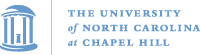 POLI 421, Framing Public Policies, Spring 2023
15